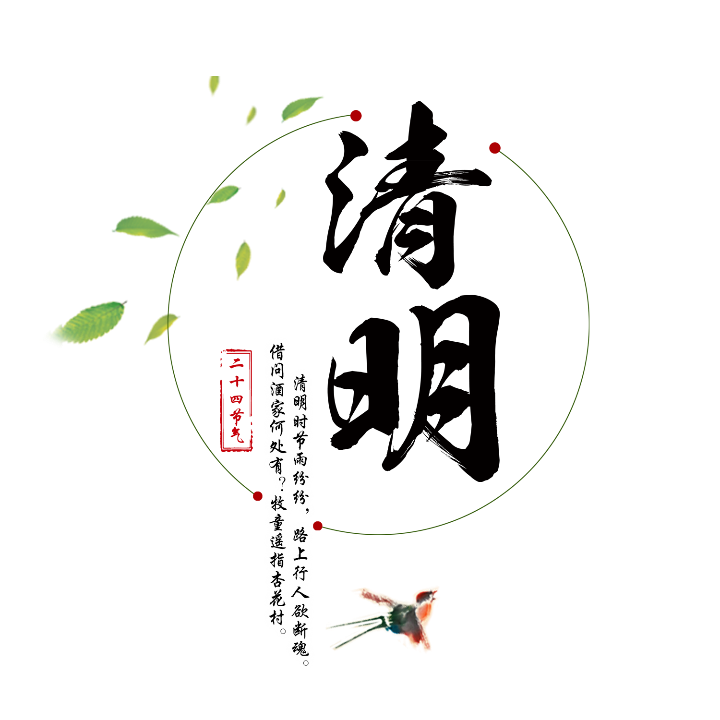 目 录
1
请输入标题点击
2
请输入标题点击
3
请输入标题点击
4
请输入标题点击
01
输入标题文字内容
点击添加相关标题文字
ADD RELATED TITLE WORDS
60%
75%
60%
在此添加标题
在此添加标题
在此添加标题
点击输入本栏的具体文字，简明扼要的说明分项内容，请根据您的具体内容酌情修改。
点击输入本栏的具体文字，简明扼要的说明分项内容，请根据您的具体内容酌情修改。
点击输入本栏的具体文字，简明扼要的说明分项内容，请根据您的具体内容酌情修改。
点击添加相关标题文字
ADD RELATED TITLE WORDS
请替换文字内容
请替换文字内容
请替换文字内容，修改文字内容，也可以直接复制你的内容到此。请替换文字内容，修改文字内容，也可以直接复制你的内容到此。请替换文字内容，修改文字内容，也可以直接复制你的内容到此。请替换文字内容，修改文字内容，也可以直接复制你的内容到此。
请替换文字内容，修改文字内容，也可以直接复制你的内容到此。请替换文字内容，修改文字内容，也可以直接复制你的内容到此。请替换文字内容，修改文字内容，也可以直接复制你的内容到此。请替换文字内容，修改文字内容，也可以直接复制你的内容到此。
请替换文字内容
请替换文字内容
请替换文字内容，修改文字内容，也可以直接复制你的内容到此。请替换文字内容，修改文字内容，也可以直接复制你的内容到此。请替换文字内容，修改文字内容，也可以直接复制你的内容到此。请替换文字内容，修改文字内容，也可以直接复制你的内容到此。
请替换文字内容，修改文字内容，也可以直接复制你的内容到此。请替换文字内容，修改文字内容，也可以直接复制你的内容到此。请替换文字内容，修改文字内容，也可以直接复制你的内容到此。请替换文字内容，修改文字内容，也可以直接复制你的内容到此。
点击添加相关标题文字
ADD RELATED TITLE WORDS
请替换文字内容
请替换文字内容
点击输入简要文本内容，文字内容需概况精炼的说明该分项内容点击输入简要文本内容。
点击输入简要文本内容，文字内容需概况精炼的说明该分项内容点击输入简要文本内容。
请替换文字内容
请替换文字内容
点击输入简要文本内容，文字内容需概况精炼的说明该分项内容点击输入简要文本内容。
点击输入简要文本内容，文字内容需概况精炼的说明该分项内容点击输入简要文本内容。
点击添加相关标题文字
ADD RELATED TITLE WORDS
Jhony S. Mayo
MANAGER
Leontin Carso
MARKETING
Thomas A. Esso
SALESMAN
Shardan Soller
DELIVERY
点击添加相关标题文字
ADD RELATED TITLE WORDS
请输入你的文字内容、请输入你的文字内容。请输入你的文字内容。请输入你的文字内容。请输入你的文字内容、请输入你的文字内容。请输入你的文字内容。请输入你的文字内容
请输入你的文字内容、请输入你的文字内容。请输入你的文字内容。请输入你的文字内容。请输入你的文字内容、请输入你的文字内容。请输入你的文字内容。请输入你的文字内容
80%
50%
点击添加相关标题文字
ADD RELATED TITLE WORDS
请替换文字内容，点击添加相关标题文字，修改文字内容请替换文字内容
请替换文字内容，点击添加相关标题文字，修改文字内容请替换文字内容
请替换文字内容
请替换文字内容
请替换文字内容
请替换文字内容，点击添加相关标题文字，修改文字内容请替换文字内容
请替换文字内容，点击添加相关标题文字，修改文字内容请替换文字内容，点击添加相关标题文字，修改文字内容请替换文字内容，点击添加相关标题文字
请替换文字内容，点击添加相关标题文字，修改文字内容请替换文字内容
02
输入标题文字内容
点击添加相关标题文字
ADD RELATED TITLE WORDS
单击添加段落文字单击添加段落文字单击添加段落
单击添加段落文字单击添加段落文字单击添加段落
Text
请输入相关内容请输入相关内容请输入相关内容请输入相关内容
请输入相关内容请输入相关内容请输入相关内容请输入相关内容
Text
Text
Text
Text
点击添加相关标题文字
ADD RELATED TITLE WORDS
点击添加相关标题文字
ADD RELATED TITLE WORDS
点击添加标题文字点击添加标题文字点击添加标题点击添加点击添加标题文字点击添加标题文字点击添加标题点击添加
点击添加标题文字点击添加标题文字点击添加标题点击添加点击添加标题文字点击添加标题文字点击添加标题点击添加
点击添加标题文字点击添加标题文字点击添加标题点击添加点击添加标题文字点击添加标题文字点击添加标题点击添加
.
Titel
Titel
Titel
点击添加相关标题文字
ADD RELATED TITLE WORDS
点击添加标题文字
点击添加标题文字
点击添加标题文字
点击添加标题文字
05
01
OPTION
OPTION
点击添加标题文字
点击添加标题文字
04
MAIN IDEA
02
OPTION
点击添加标题文字
点击添加标题文字
OPTION
03
点击添加标题文字
点击添加标题文字
OPTION
点击添加相关标题文字
ADD RELATED TITLE WORDS
Result
单击此处添加段落文字内容
单击此处添加段落文字内容
单击此处添加段落文字内容
单击此处添加段落文字内容
单击此处添加段落文字内容
点击添加相关标题文字
ADD RELATED TITLE WORDS
单击此处添加标题
单击此处添加标题
单击此处添加标题
03
输入标题文字内容
点击添加相关标题文字
ADD RELATED TITLE WORDS
此处添加详细文本描述，建议与标题相关并符合整体语言风格，语言描述尽量简洁生动。尽量将每页幻灯片的字数控制在200字以内，据统计每页幻灯片的最好控制在5分钟之内。此处添加详细文本描述，建议与标题相关并符合整体语言风格，语言描述尽量简洁生动。
此处添加详细文本描述，建议与标题相关并符合整体语言风格，语言描述尽量简洁生动。尽量将每页幻灯片的字数控制在200字以内，据统计每页幻灯片的最好控制在5分钟之内。此处添加详细文本描述，建议与标题相关并符合整体语言风格，语言描述尽量简洁生动。
此处添加详细文本描述，建议与标题相关并符合整体语言风格，语言描述尽量简洁生动。尽量将每页幻灯片的字数控制在200字以内，据统计每页幻灯片的最好控制在5分钟之内。此处添加详细文本描述，建议与标题相关并符合整体语言风格，语言描述尽量简洁生动。
点击添加相关标题文字
ADD RELATED TITLE WORDS
01
单击此处添加文本内容单击此处添加文本内容单击此处添加文本内容单击此处添加文本内容单击此处添加文本内容单击此处添加文本内容单击此处添加文本内容单击此处添加文本内容
02
单击此处添加文本内容单击此处添加文本内容单击此处添加文本内容单击此处添加文本内容单击此处添加文本内容单击此处添加文本内容单击此处添加文本内容单击此处添加文本内容
03
单击此处添加文本内容单击此处添加文本内容单击此处添加文本内容单击此处添加文本内容单击此处添加文本内容单击此处添加文本内容单击此处添加文本内容单击此处添加文本内容
点击添加相关标题文字
ADD RELATED TITLE WORDS
点击此处输入文本内容点击此处输入文本内容点击此处输入文本内容点击此处输入文本内容点击此处输入文本内容点击此处输入文本内容点击此处输入文本内容点击此处输入文本内容点击此处输入文本内容点击此处输入文本内容点击此处输入文本内容点击此处输入文本内容。
01
点击此处输入文本内容
点击此处输入文本内容
02
点击此处输入文本内容
03
点击此处输入文本内容
04
点击添加相关标题文字
ADD RELATED TITLE WORDS
此处输入文本
标题
此处输入文本
此处输入文本
此处输入文本
此处输入文本
点击添加相关标题文字
ADD RELATED TITLE WORDS
点击输入标题
点击输入标题
您的内容打在这里，或者通过复制您的文本后，在此框中选择粘贴，并选择只保留文字，在此录入上述图表的描述说明。
您的内容打在这里，或者通过复制您的文本后，在此框中选择粘贴，并选择只保留文字，在此录入上述图表的描述说明。
点击输入标题
点击输入标题
您的内容打在这里，或者通过复制您的文本后，在此框中选择粘贴，并选择只保留文字，在此录入上述图表的描述说明。
您的内容打在这里，或者通过复制您的文本后，在此框中选择粘贴，并选择只保留文字，在此录入上述图表的描述说明。
点击添加相关标题文字
ADD RELATED TITLE WORDS
点击输入说明文字
点击输入说明文字
点击输入说明文字
在此录入上述图表的综合描述说明，在此录入上述图表的上述图表的综合描述说明入。在此录入上述图表的综合描述说明，在此录入上述图表的上述图表的综合描述说明入。在此录入上述图表的综合描述说明，在此录入上述图表的上述图表的综合描述说明入。
04
输入标题文字内容
点击添加相关标题文字
ADD RELATED TITLE WORDS
点击输入标题
1
在此录入上述图表的描述说明，在此录入上述图表的描述说明，在此录入上述图表的描述说明。
点击输入标题
2
在此录入上述图表的描述说明，在此录入上述图表的描述说明，在此录入上述图表的描述说明。
点击输入标题
3
在此录入上述图表的描述说明，在此录入上述图表的描述说明，在此录入上述图表的描述说明。
点击输入标题
4
在此录入上述图表的描述说明，在此录入上述图表的描述说明，在此录入上述图表的描述说明。
点击添加相关标题文字
ADD RELATED TITLE WORDS
单击此处添加文本单击此处添加文本单击此处添加文本单击此处添加文本
单击此处添加文本单击此处添加文本单击此处添加文本单击此处添加文本
优势
单击此处添加文本单击此处添加文本单击此处添加文本单击此处添加文本
单击此处添加文本单击此处添加文本单击此处添加文本单击此处添加文本
点击添加相关标题文字
ADD RELATED TITLE WORDS
添加
标题
这里可以添加主要内容这里可以添加主要内容这里可以添加主要内容
这里可以添加主要内容这里可以添加主要内容这里可以添加主要内容
添加
标题
这里可以添加主要内容这里可以添加主要内容这里可以添加主要内容
添加
标题
点击添加相关标题文字
ADD RELATED TITLE WORDS
01
04
03
02
TITLE HERE
TITLE HERE
TITLE HERE
TITLE HERE
点击此处添加标题
点击此处添加标题
点击此处添加标题
点击此处添加标题
标题数字等都可以通过点击和重新输入进行更改，顶部“开始”面板中可以对字体、字号、颜色、行距等进行修改。建议正文8-14号字，1.3倍字间距。
标题数字等都可以通过点击和重新输入进行更改，顶部“开始”面板中可以对字体、字号、颜色、行距等进行修改。建议正文8-14号字，1.3倍字间距。
标题数字等都可以通过点击和重新输入进行更改，顶部“开始”面板中可以对字体、字号、颜色、行距等进行修改。建议正文8-14号字，1.3倍字间距。
标题数字等都可以通过点击和重新输入进行更改，顶部“开始”面板中可以对字体、字号、颜色、行距等进行修改。建议正文8-14号字，1.3倍字间距。
点击添加相关标题文字
ADD RELATED TITLE WORDS
这里可以添加主要内容这里可以添加主要内容这里可以添加主要内容这里可以添加主要内容可以添加主要内容
实践难点
这里可以添加主要内容这里可以添加主要内容这里可以添加主要内容这里可以添加主要内容可以添加主要内容
这里可以添加主要内容这里可以添加主要内容这里可以添加主要内容这里可以添加主要内容可以添加主要内容
点击添加相关标题文字
ADD RELATED TITLE WORDS
您的标题
此处添加文本内容
此次添加文本内容
此次添加文本内容
此次添加文本内容
此次添加文本内容
此次添加文本内容
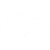 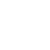 此次添加文本内容
此次添加文本内容
此次添加文本内容
此次添加文本内容
此次添加文本内容
此次添加文本内容
点击添加相关标题文字
ADD RELATED TITLE WORDS
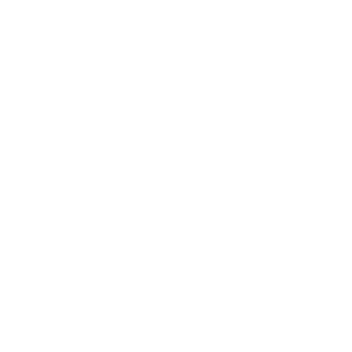 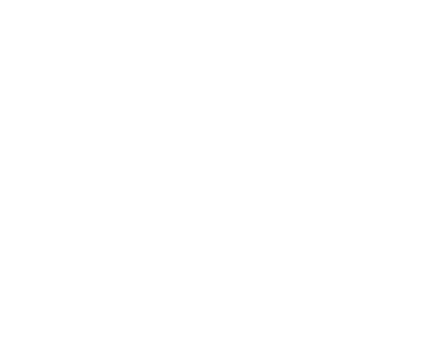 单击添加文本单击添加文本单击添加文本单击添加文本单击添加文本单击添加文本单击添加文本单击添加文本
02
01
03
单击添加文本单击添加文本单击添加文本单击添加文本单击添加文本单击添加文本单击添加文本单击添加文本
单击添加文本单击添加文本单击添加文本单击添加文本单击添加文本单击添加文本单击添加文本单击添加文本
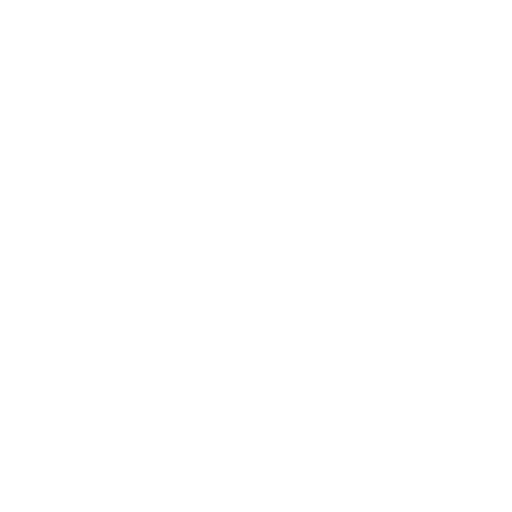